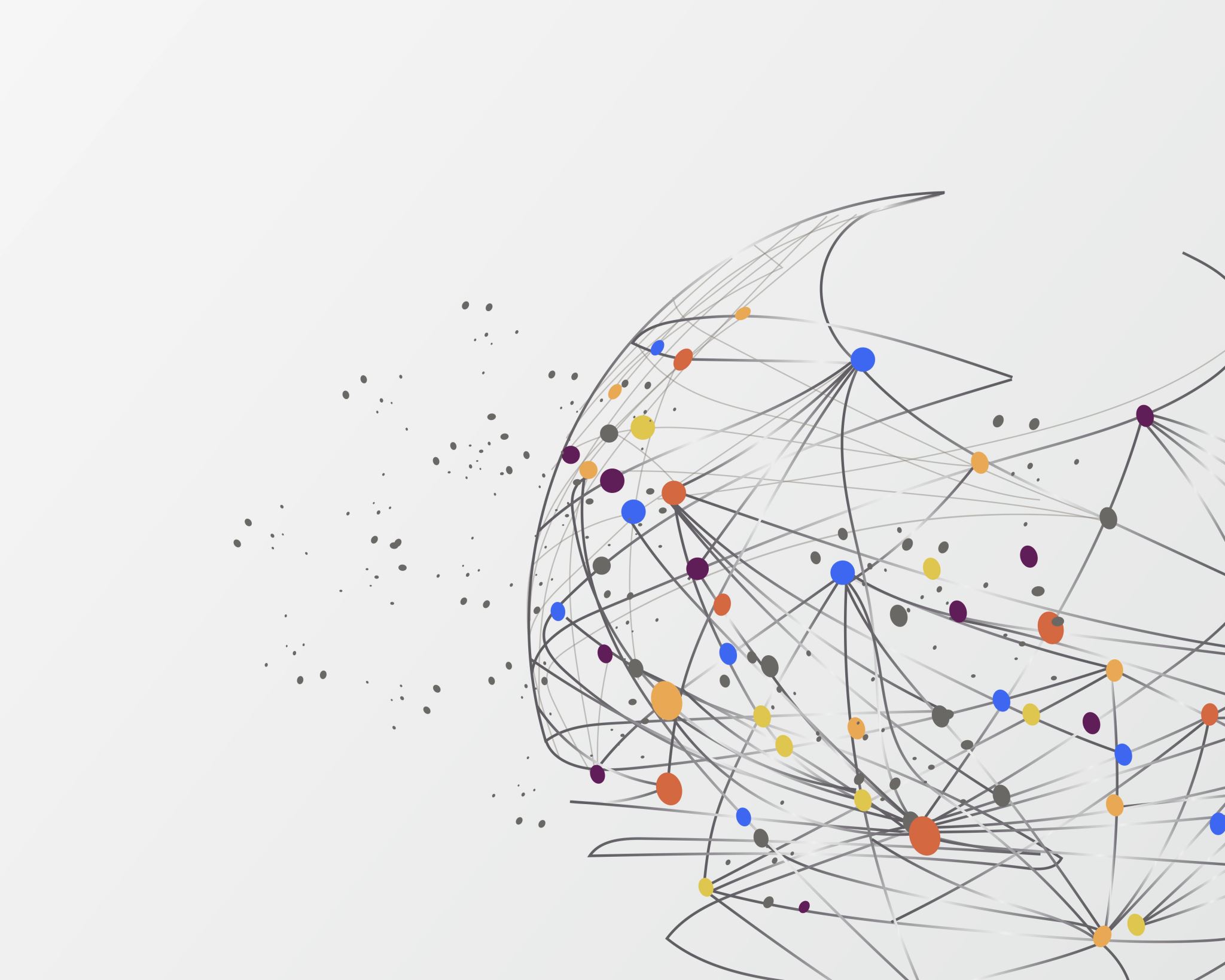 Welcome to Room W113
Mrs. Hoy
Swope GT Magnet
8th Grade ELA
8th Grade GT Challenges
Class Motto
Major Focus for Each Class
Homework Expectations
Grading
This is YOUR opportunity to create family book conversations
Tell your child what you are reading
Recommend books to your child
Have family reading time
The more you talk about books and are seen reading books, the more your child will read
Independent Reading
Electronic Communications
Electronic Communications Continued
Email: jhoy@washoeschools.net
Emails from students will be responded to as quickly as I can
Emails from parents will be responded to by the end of the next school day
Hint: I’m trying to give students the experience of working and communicating with their teachers instead of relying on their parents
Social Media: 
Students and Parents can follow Instagram @SwopeGTReminders for updates and reminders
Most of the Class Materials can be found on Canvas
All Documents are shared with students on Canvas
Absent work will be posted on Canvas
Updates and Information can be found on Canvas
Canvas
What to do when student is Absent
Check Canvas
Most instructions for the day will be posted on Canvas
Check the Class Calendar to find out what will be happening in class
Students should email Mrs. Hoy with questions
If your student is missing a Class Discussion, they should do the following
Reader Response will be posted on Canvas
Reading Notes in place of Discussion Notes
Complete Vocabulary as usual
8th Grade Field Trips
Calendar Alert
Calendar Alert!
College Night
Online Health Class
This is Self-Paced Online Health Class
It is Pass/Fail Course for High School Credit
Time in class is dedicated exclusively for your child to work towards completion of the class.  
I do not have any control over the content, pacing, or grading of the class, it is all through the online class.  
Your child is expected to work during class according to the assignments and content as presented.
BS Business Administration, University of Nevada, 1985
Teacher Certification Program, Sierra Nevada College, 2001
10 Years Teaching in a Title I School
GT Endorsement, 2009
Joined the WCSD  GT Magnet Program, 2011 (the inaugural year of the Magnet program)
Joined Swope GT Magnet, 2012
2014 WCSD Middle School Teacher of the Year
Past Chairman, Advisory Council for Family Engagement, State of Nevada
Advisory Council member, 2015-2021; Chairman, 2017-2021
Past Member, Nevada Department of Education Superintendent's Teachers Advisory Cabinet
Member 2018-2022
National Board Certified Teacher 
Earned Certification December 2022
3rd Generation Educator
In my free time, I enjoy reading, writing, taking photos of my animals, traveling to exotic places, playing golf, and working out. 
I have two daughters (both proud graduates of Swope MS!) who have graduated from amazing universities and are now successfully navigating their post-grad school adventures in Reno and Seattle.  
My husband and I share our home with our delightful and lovable Paw Patrol--Kennedy, a Golden Retriever, and Scout and Finch, our resident Burmese cats.
Meet Mrs. Hoy